Aztec Art
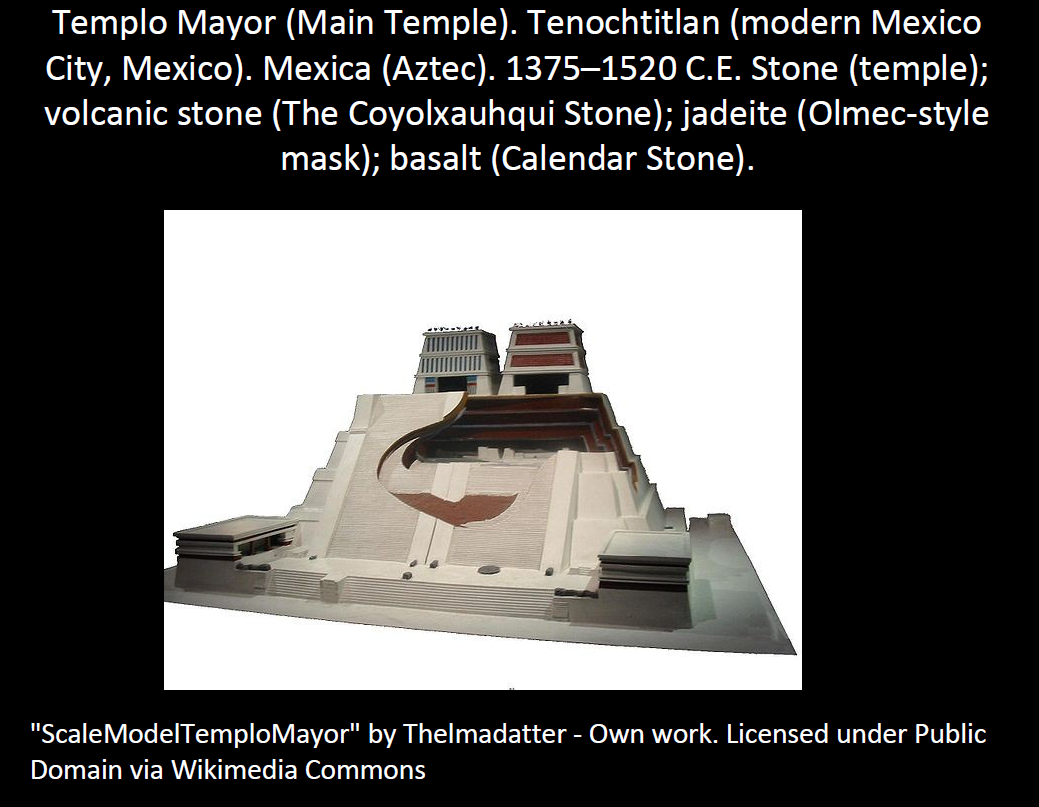 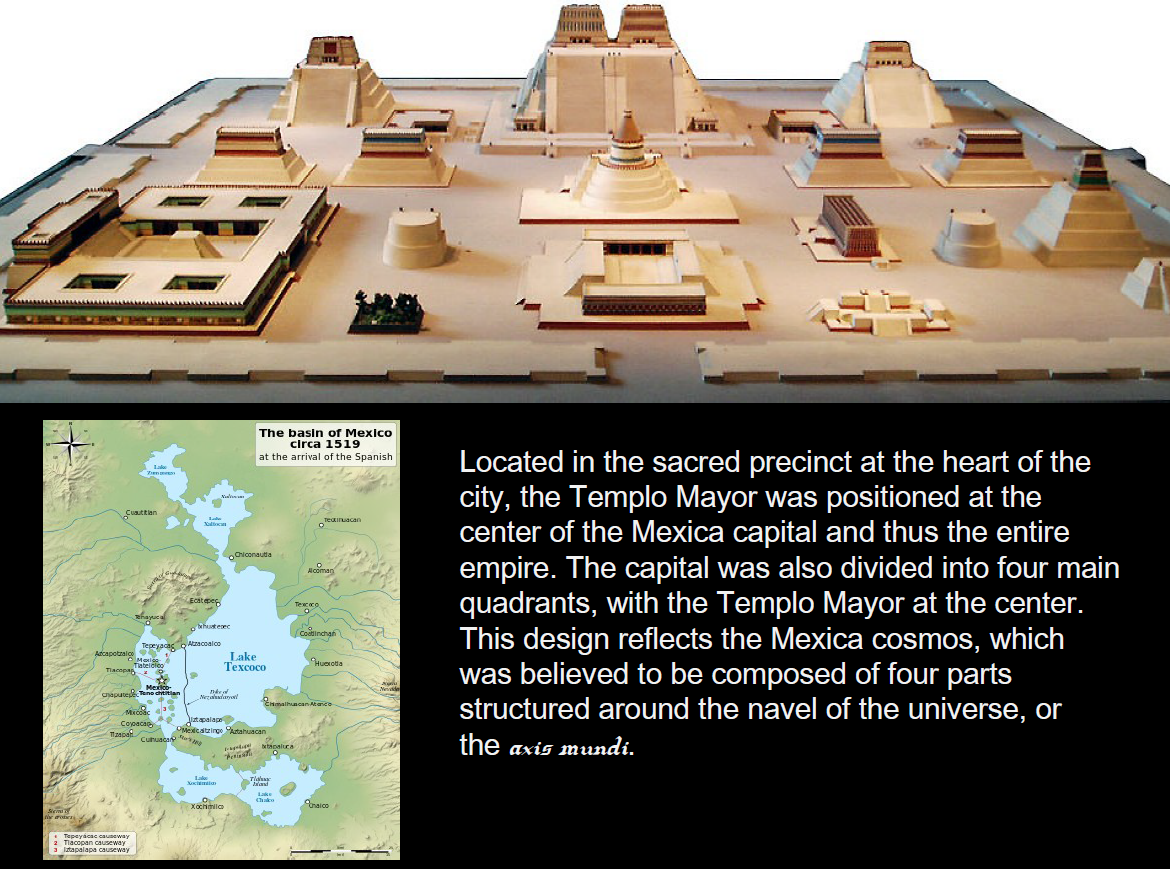 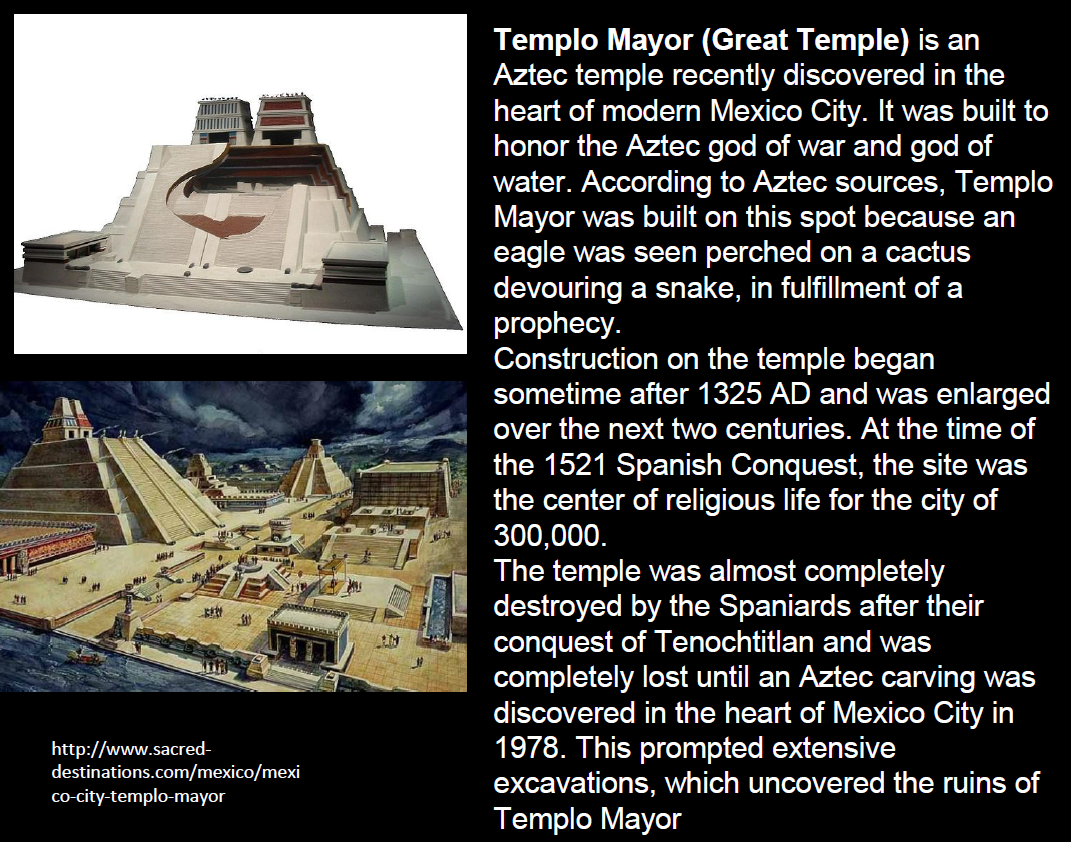 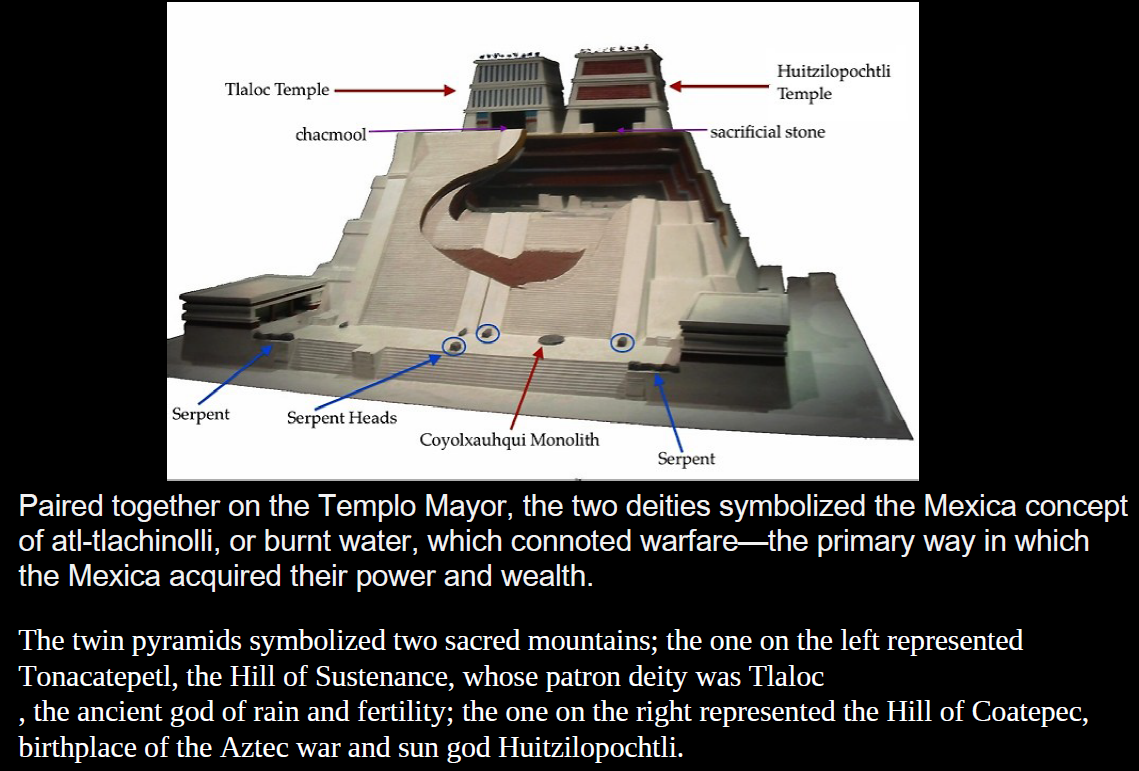 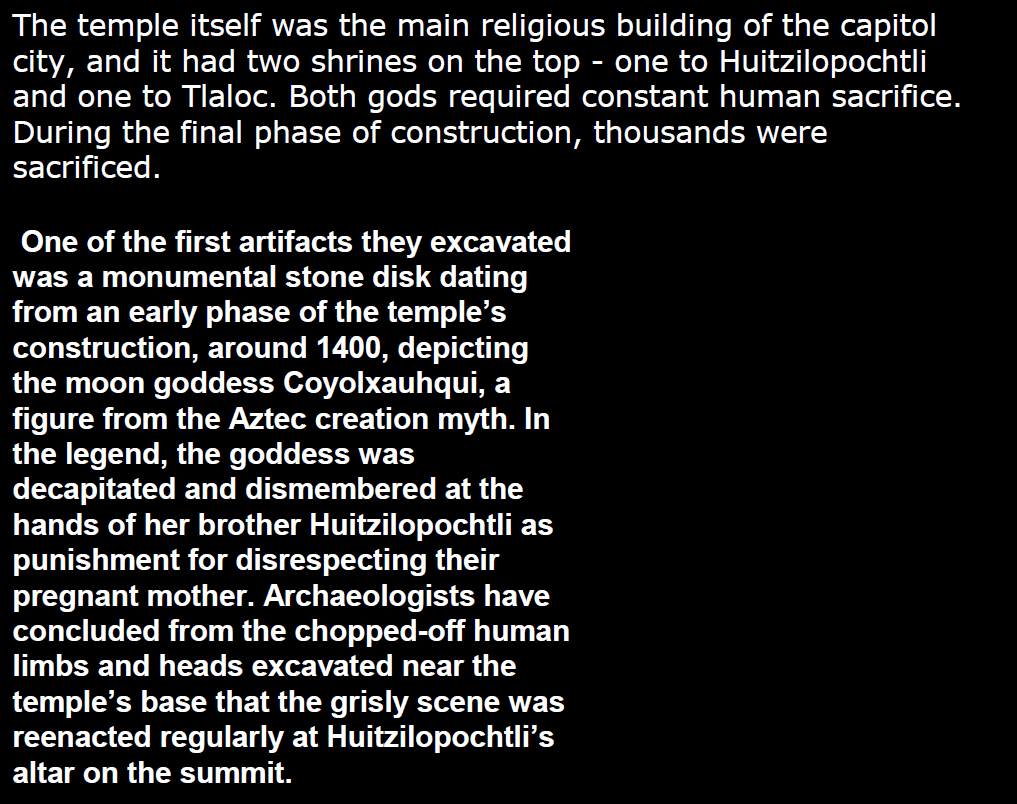 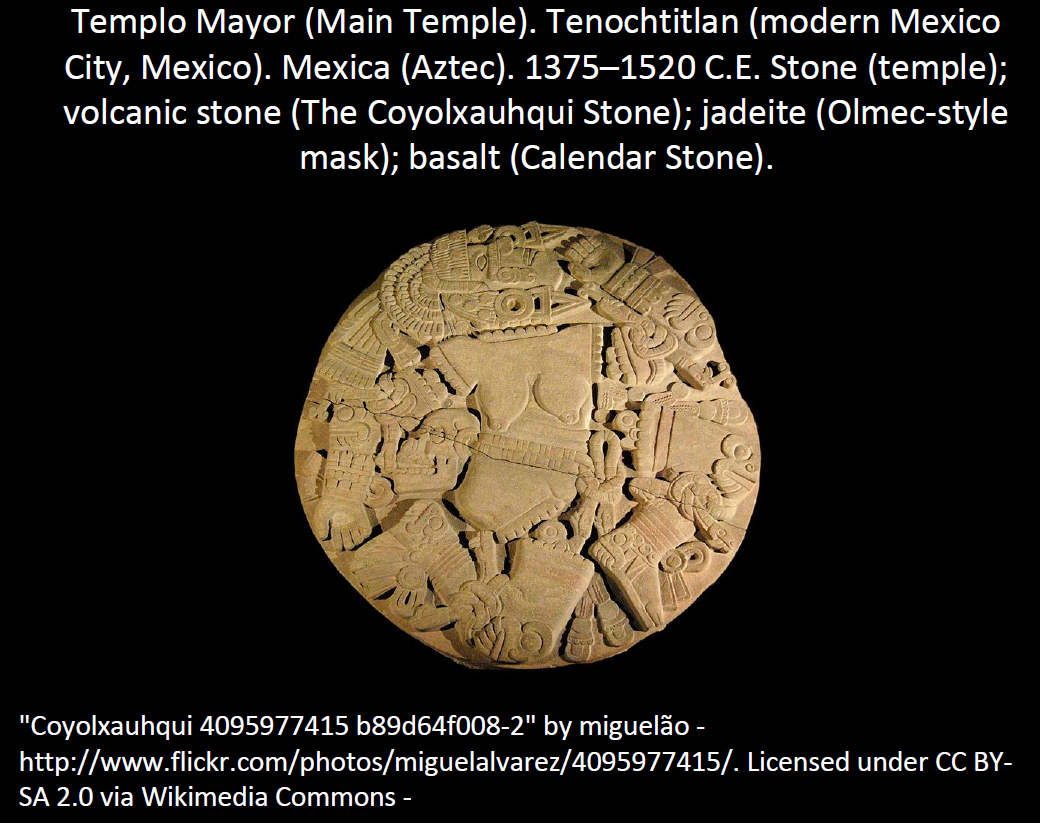 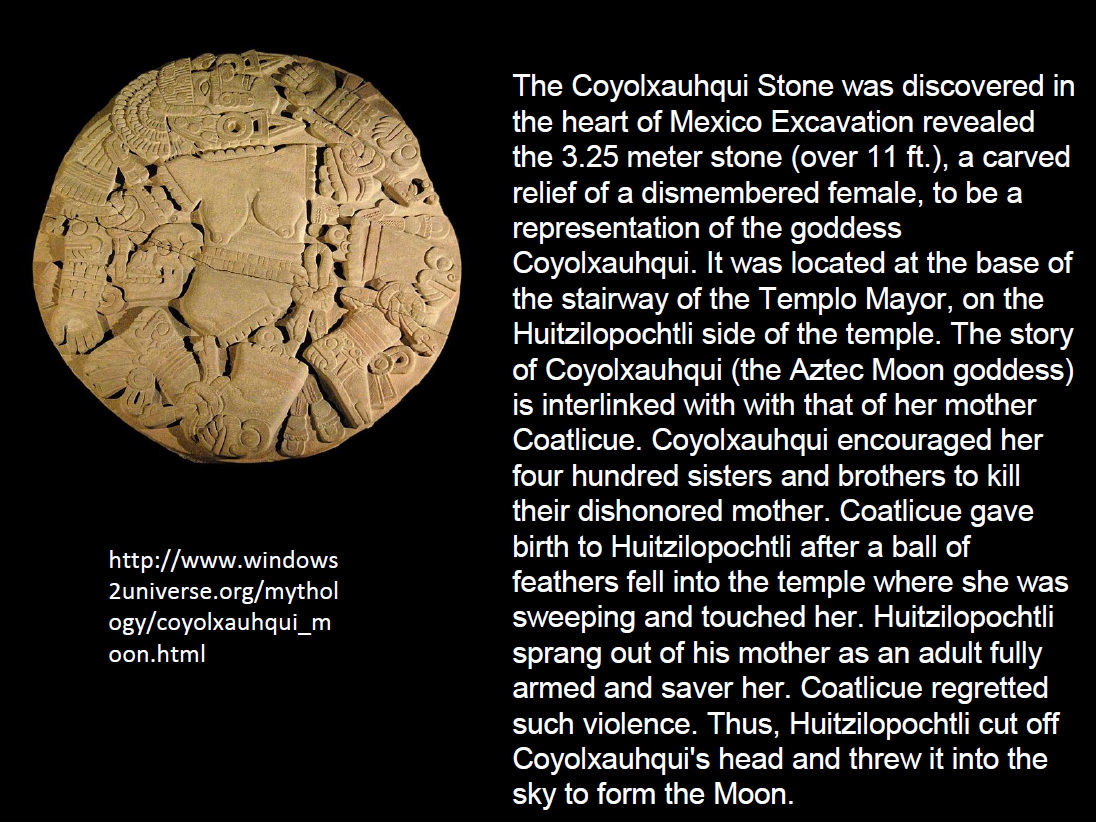 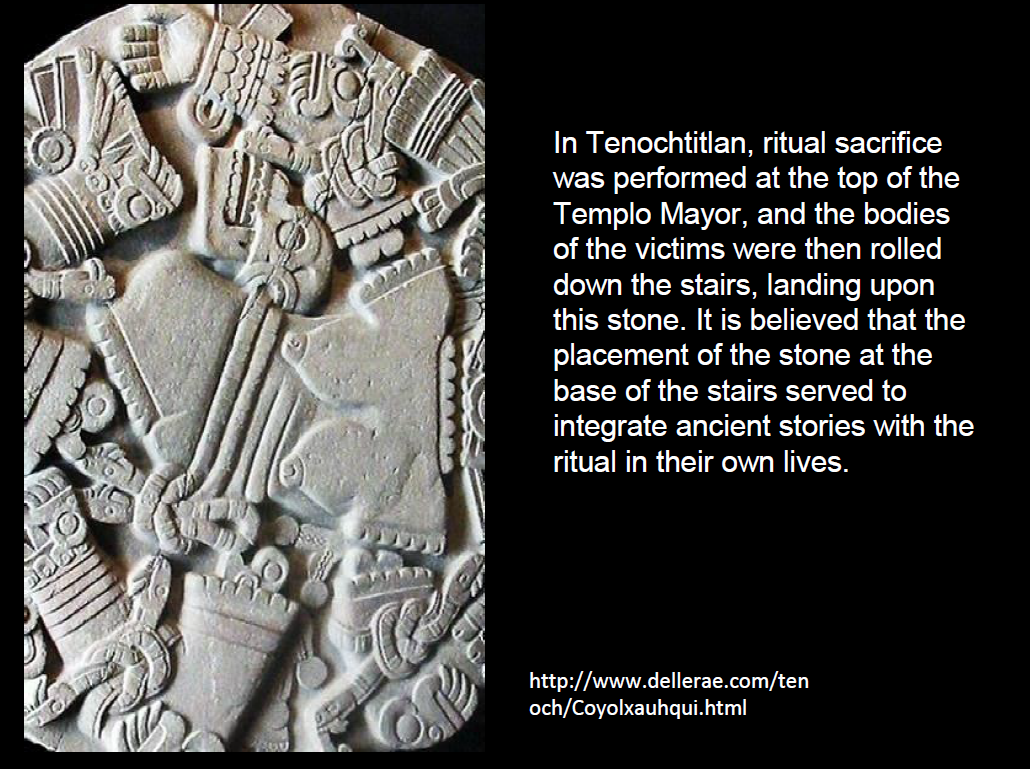 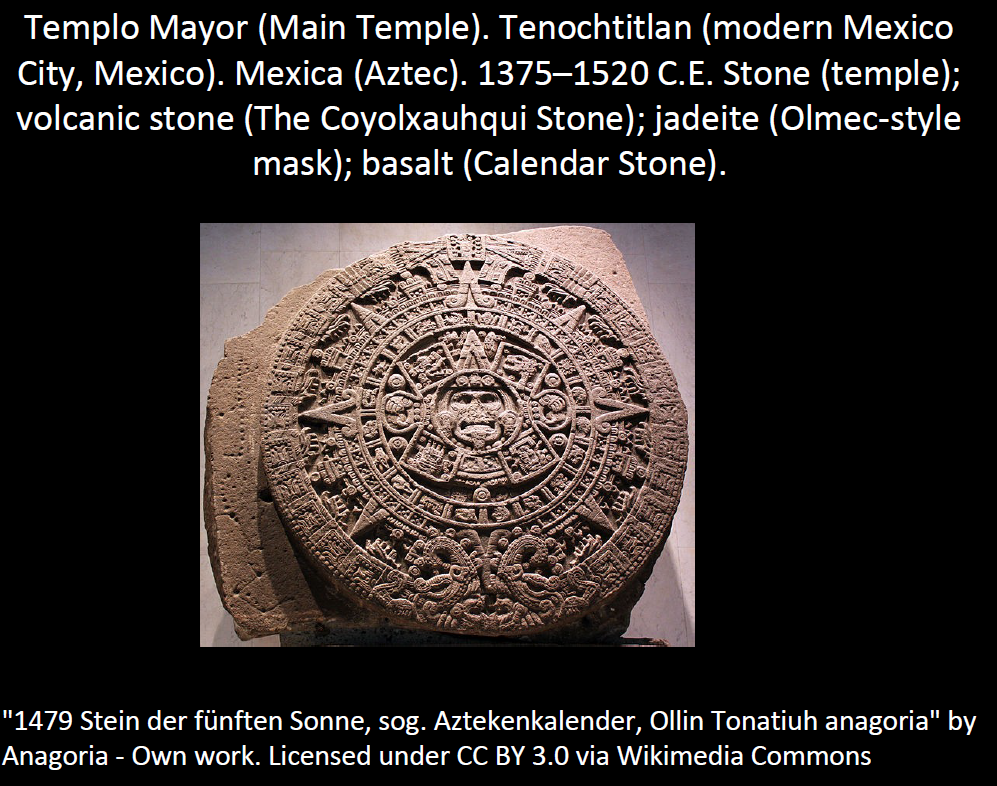 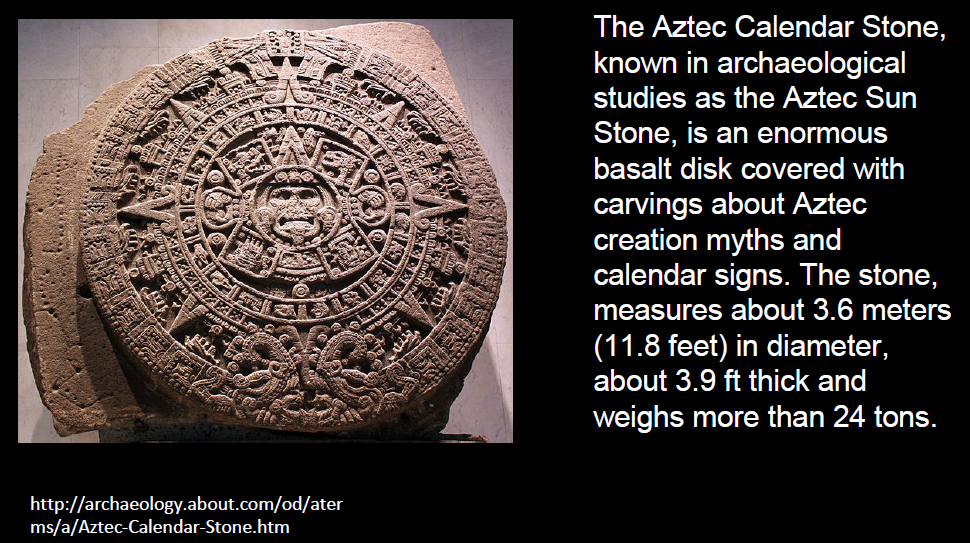 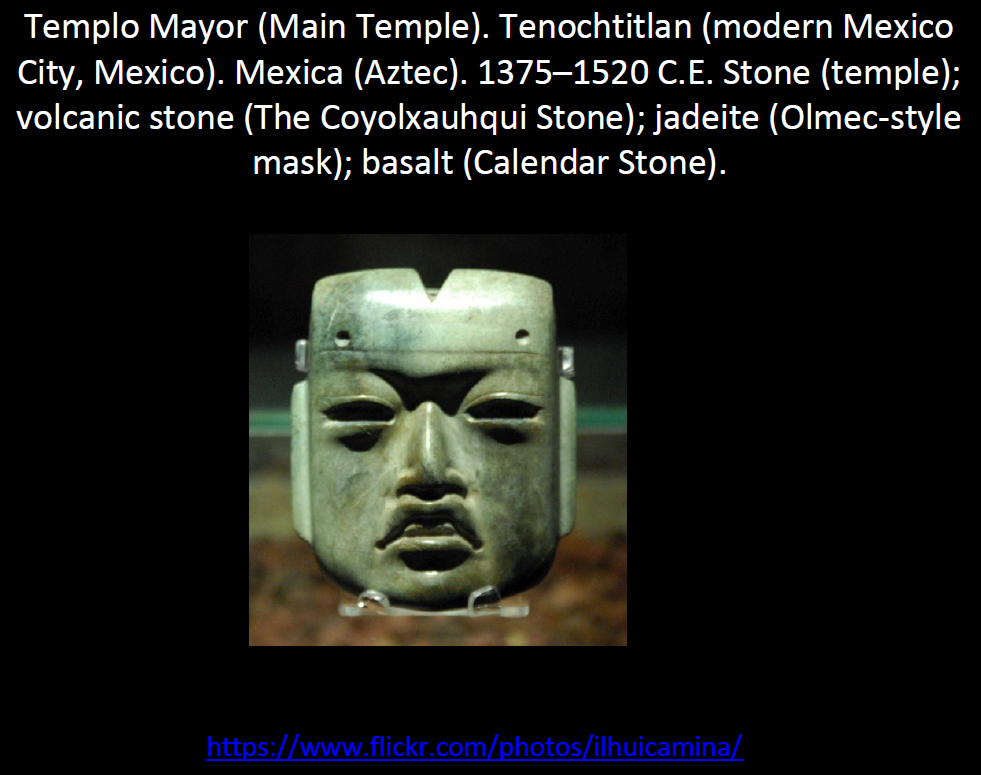 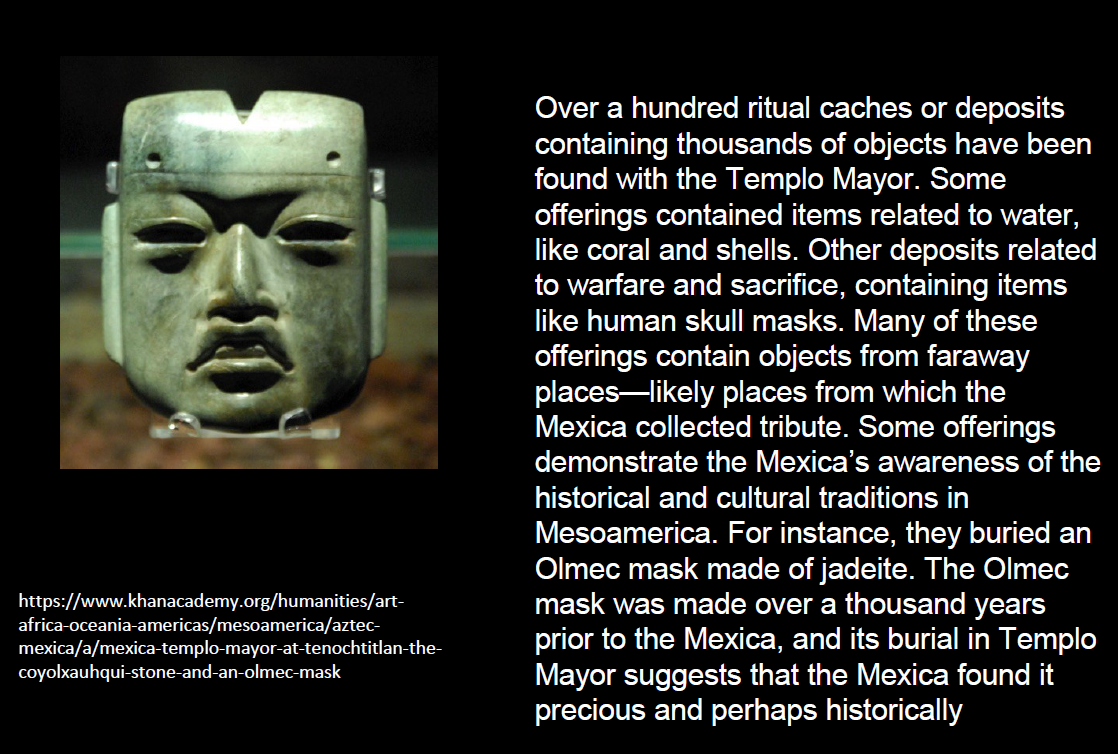 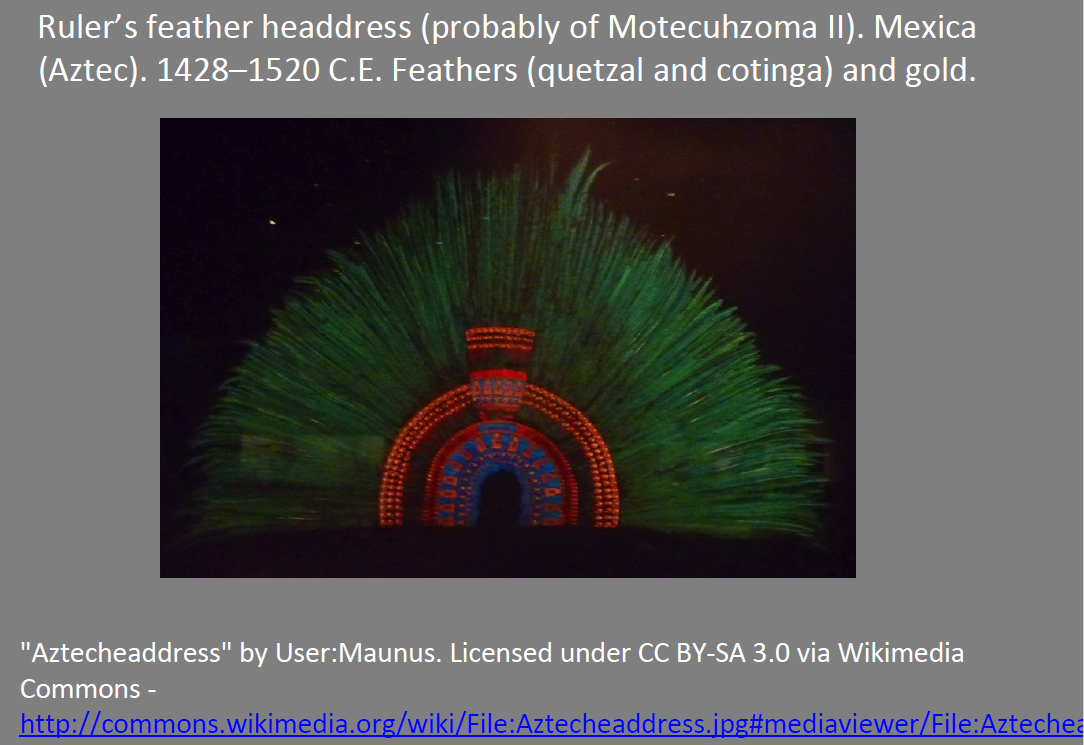 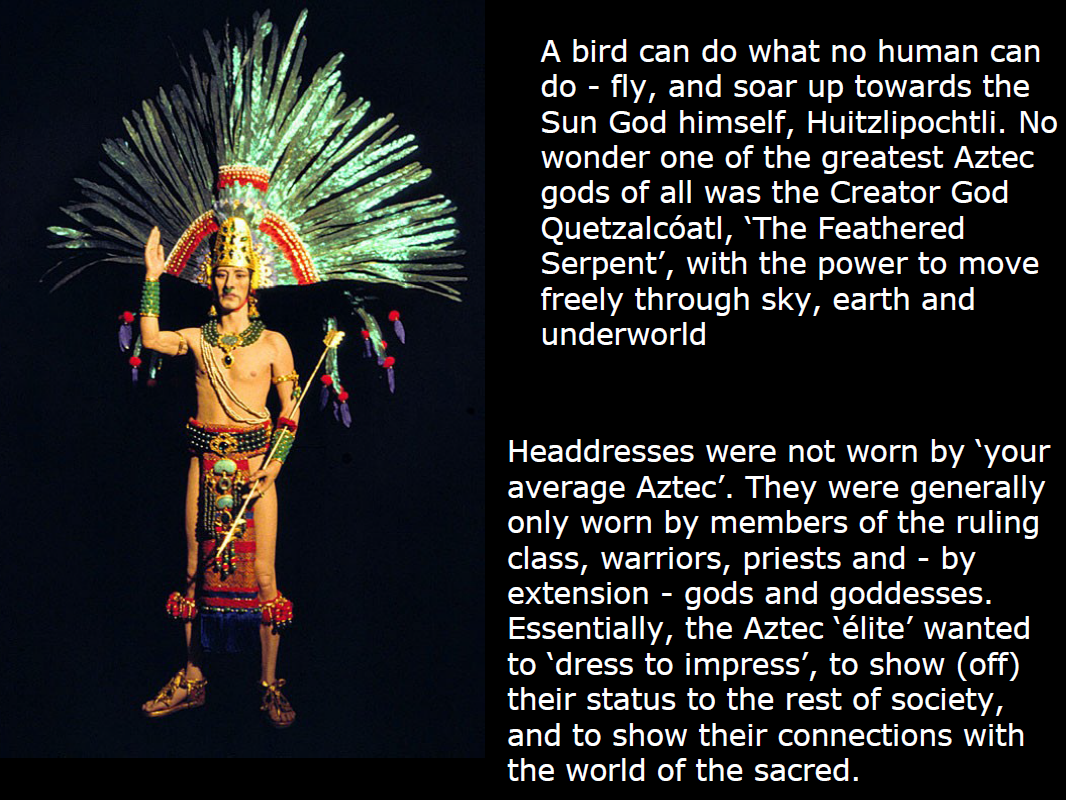 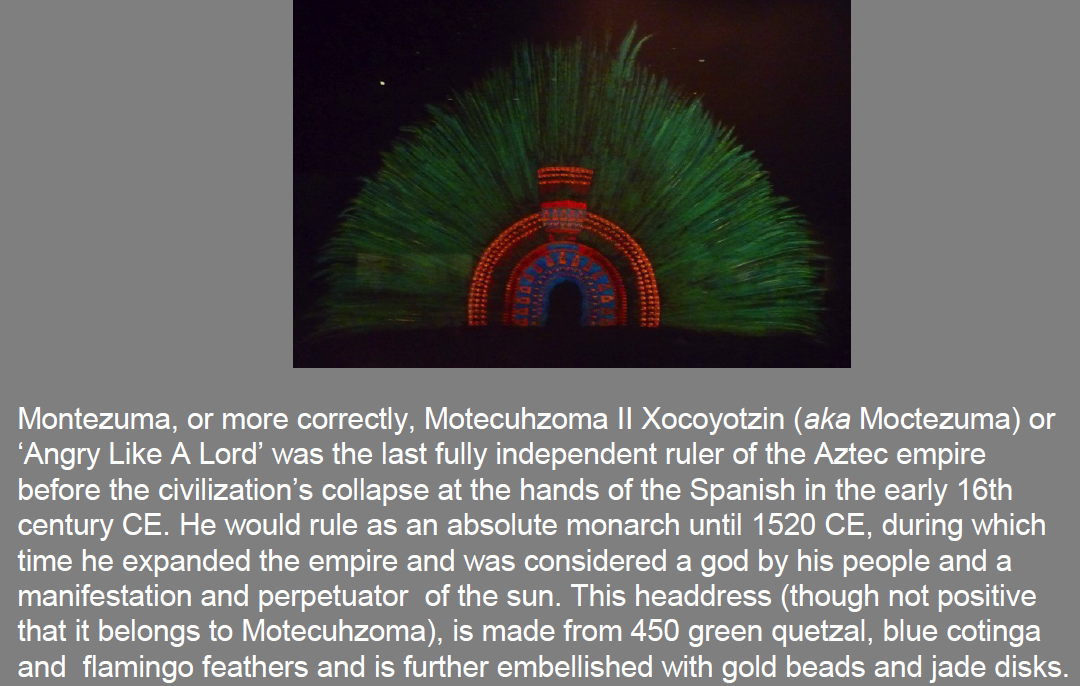 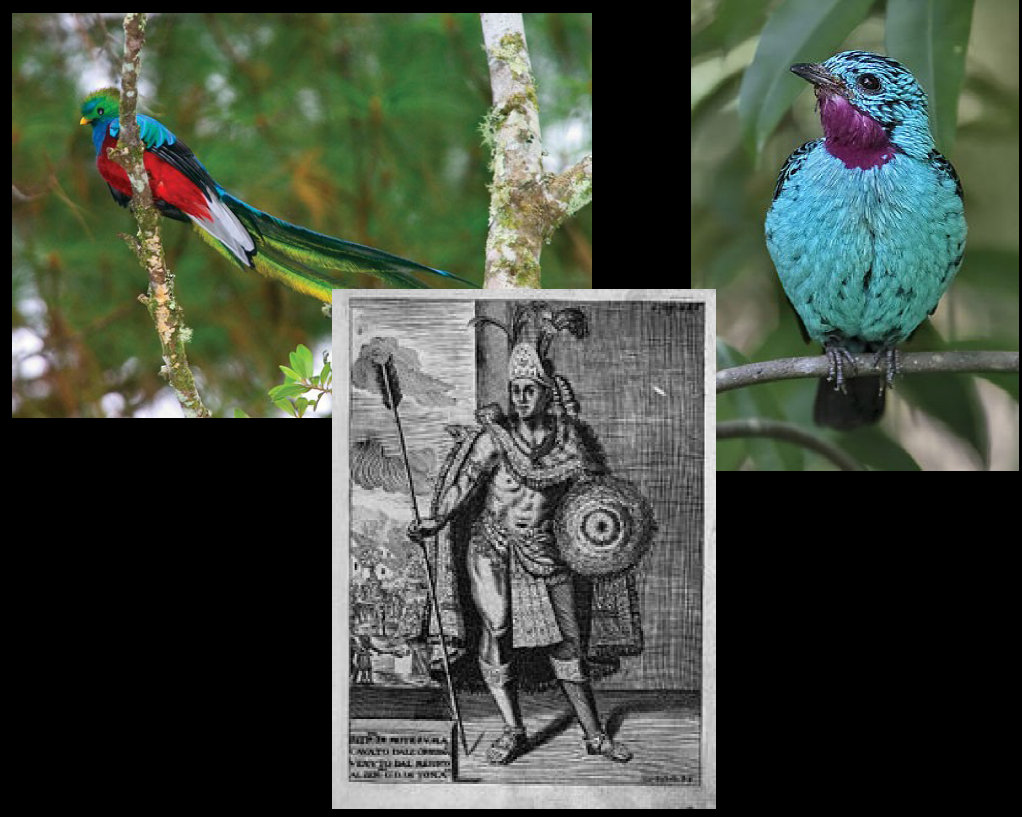